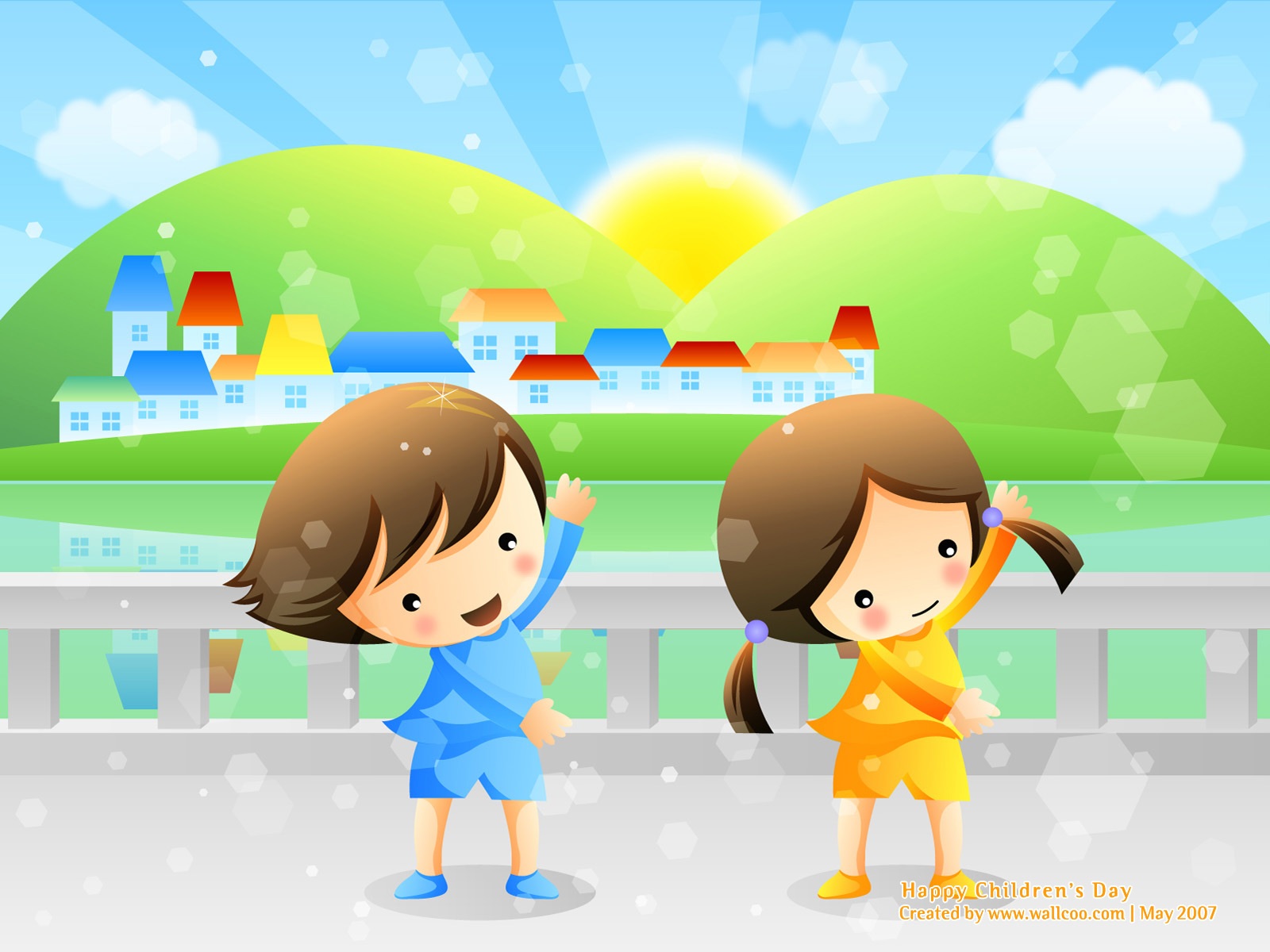 «Неделя нескучного здоровья»
«Неделя нескучного здоровья»
Выражаю слова искренней благодарности  родителям , детям, сотрудникам  за участие в неделе здоровья.
Чтоб здоровым быть сполна
Физкультура всем нужна.
Для начала по порядку -
Утром сделаем зарядку!
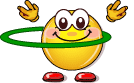 Физкульт-ура!Физкульт-ура!В спортивный залБежать пора!Сегодня тренировка –Подскоки, бег, сноровка!
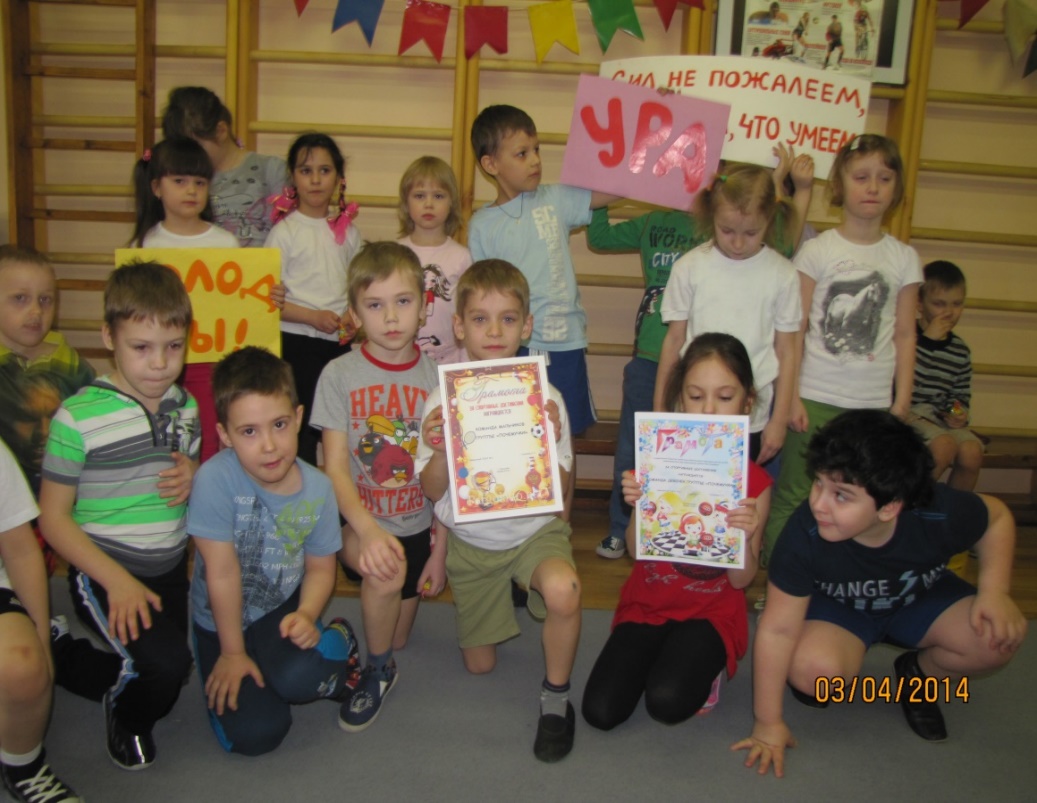 Физкульт-ура!Физкульт-ура!В спортивный залБежать пора!Сегодня тренировка –Подскоки, бег, сноровка
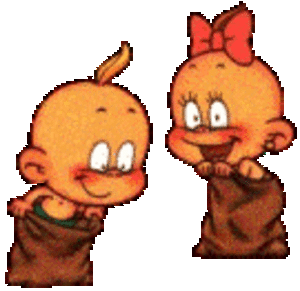 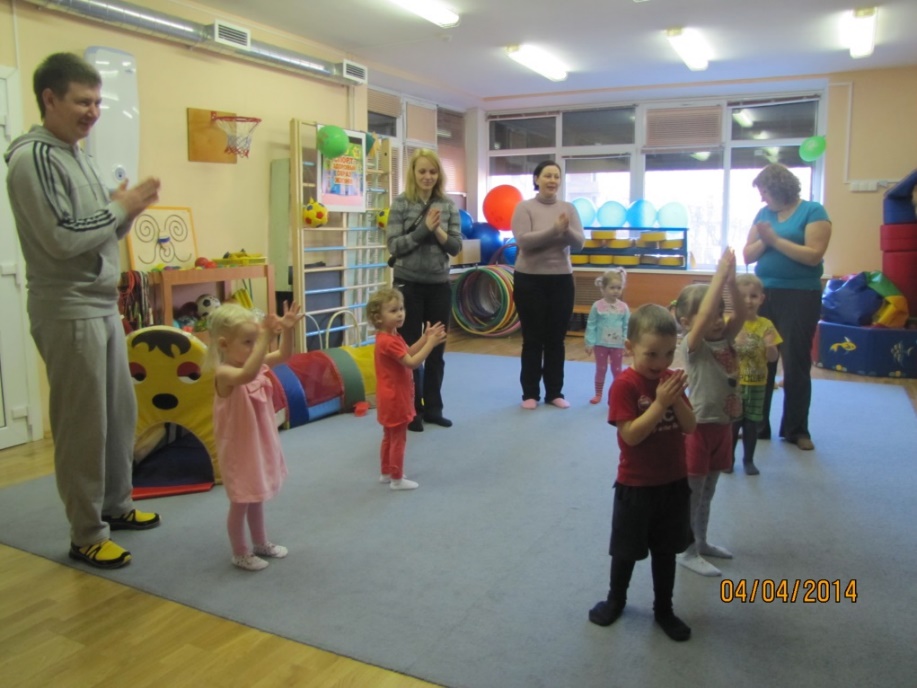 И без всякого сомненья Есть хорошее решенье - Бег полезен и игра Занимайся детвора!
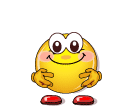 Чтоб проворным стать атлетом Проведем мы эстафету. Будем бегать быстро, дружно Победить нам очень нужно!
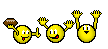 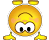 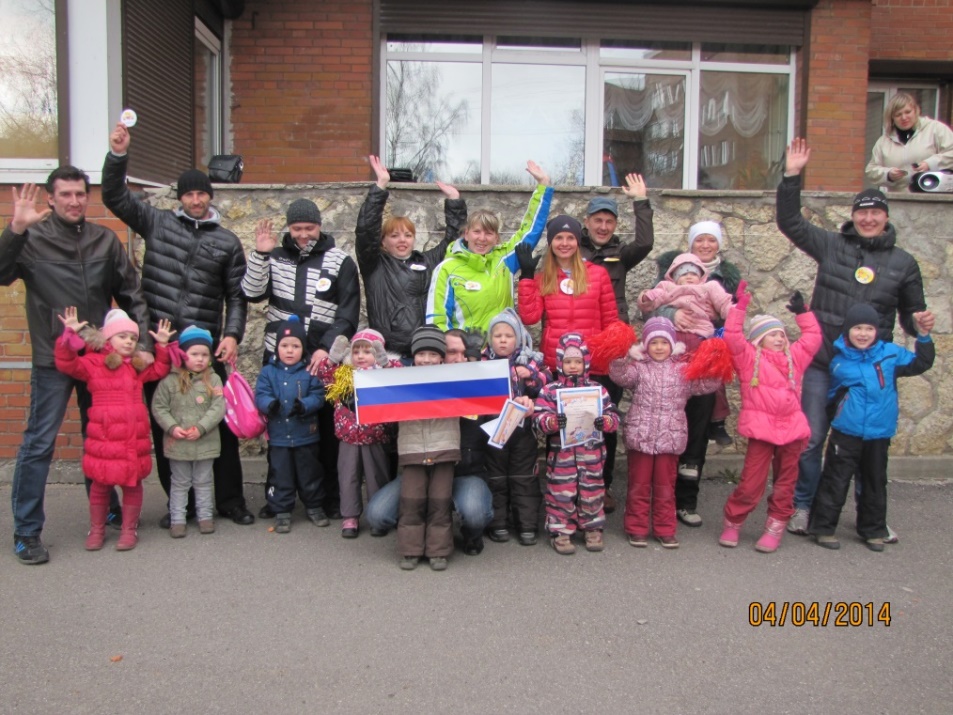 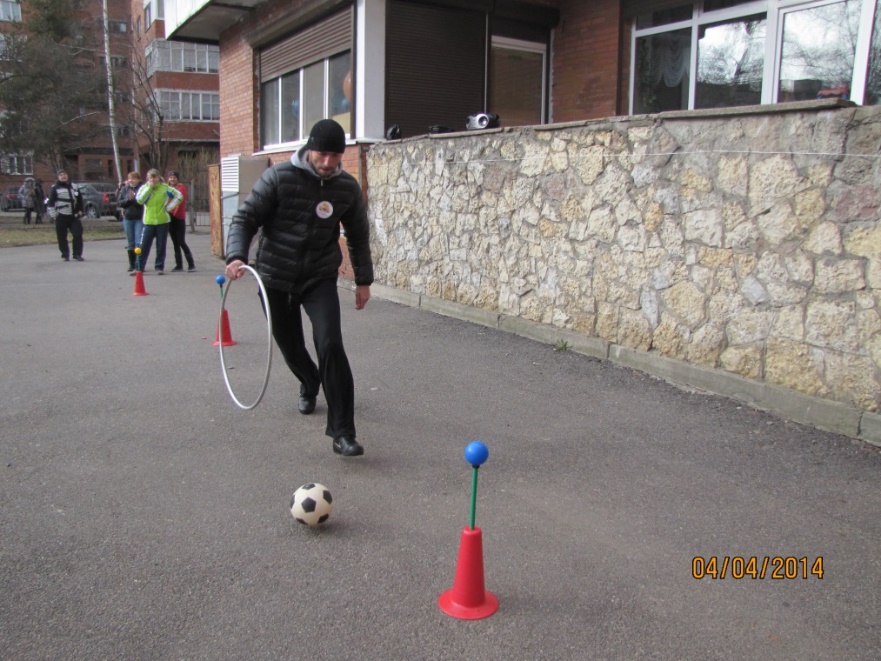 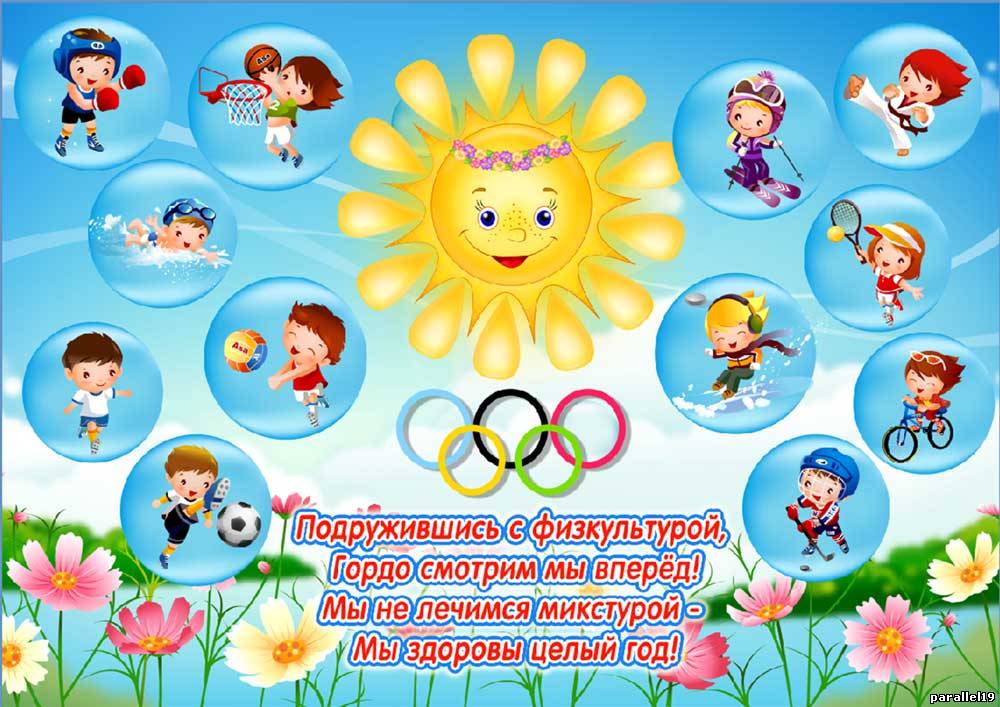